Mitä tiedämme päihteistä?
Mitä päihteet ovat? Mitä päihteitä on?
Tunti
Turun kaupungin ehkäisevän päihdetyön Selvästi JEES! -projekti 2023-2025, Sanna Tahko & Kristiina Helenius. 
Lähteet: 
Terveyden- ja hyvinvoinnin laitos
Ehyt ry
YLE
Päihdelinkki
[Speaker Notes: Keskustelun herättelyä. Oppilailta voi kysellä mitä päihteitä he tietävät, tai mitä päihteisiin kuuluu.]
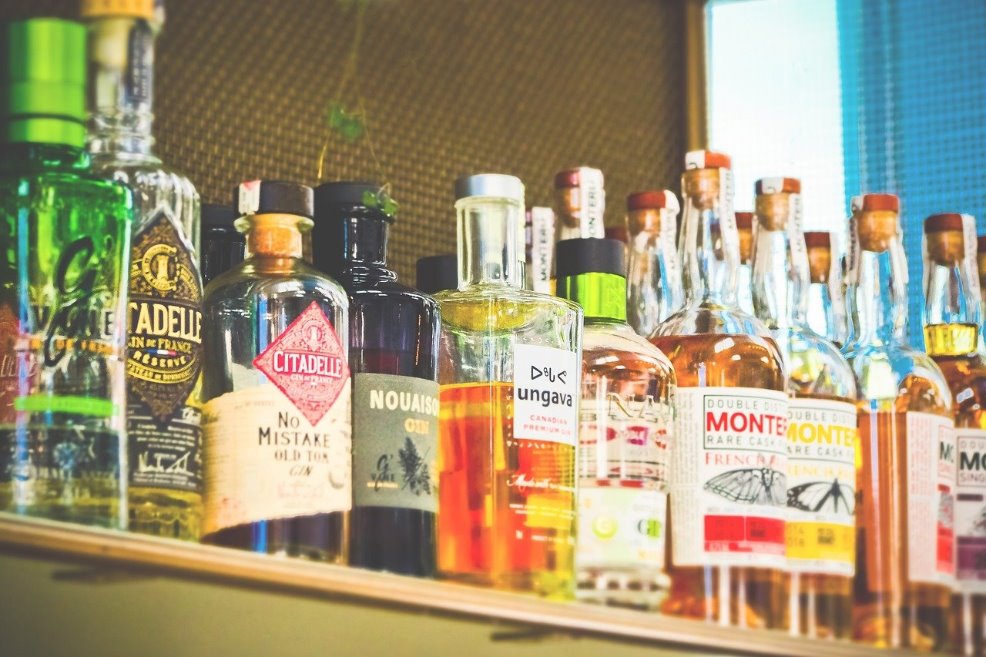 Päihteitä ovat
Huumausaineet esim. kannabis - laittomia.
Alkoholi esim. olut, viini.
Nikotiini ja tupakkatuotteet esim. tupakka, nuuska, sähkötupakka.
Yhteistä kaikille päihteille on, että ne aiheuttavat riippuvuutta ja niillä on jokin päihdyttävä ominaisuus. 
Riippuvuus on pakonomaista tarvetta jollekin riippuvuutta aiheuttavalle aineelle tai toiminnalle.
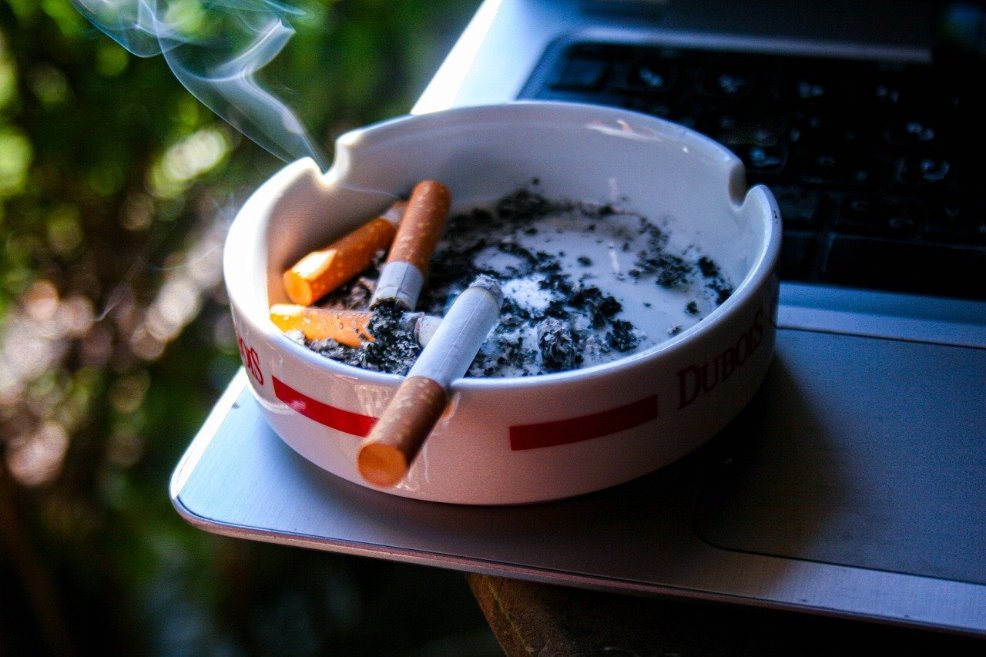 Kuvia eri päihteistä
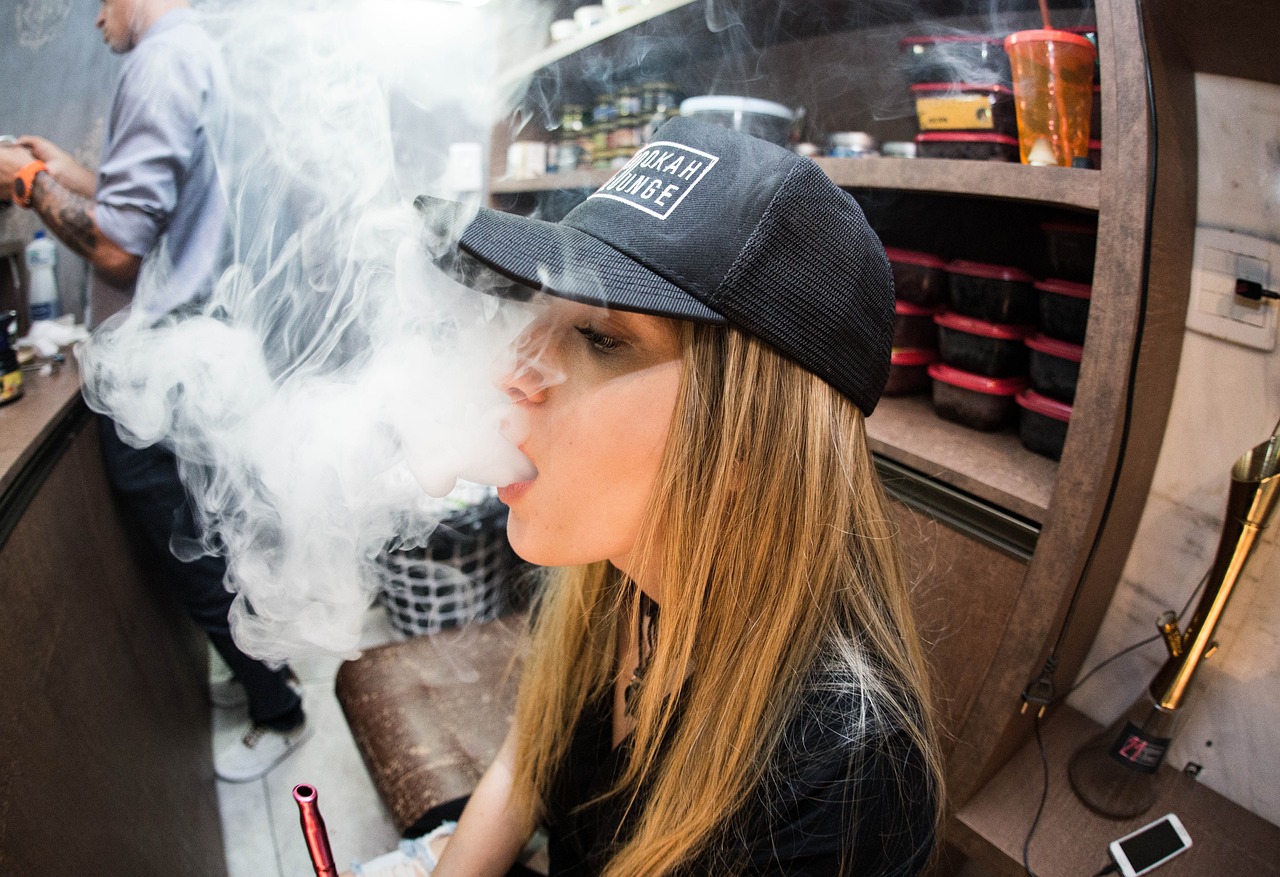 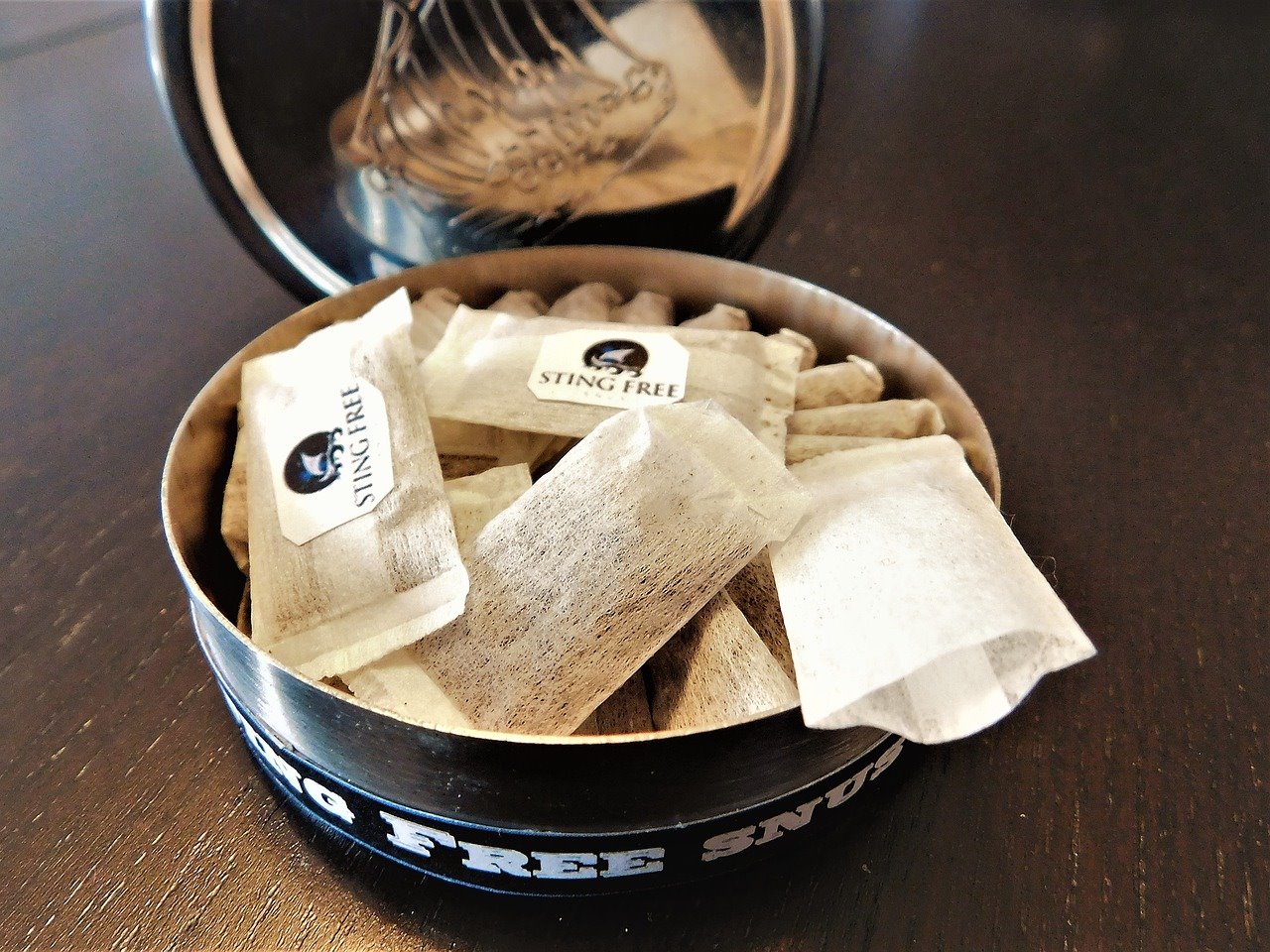 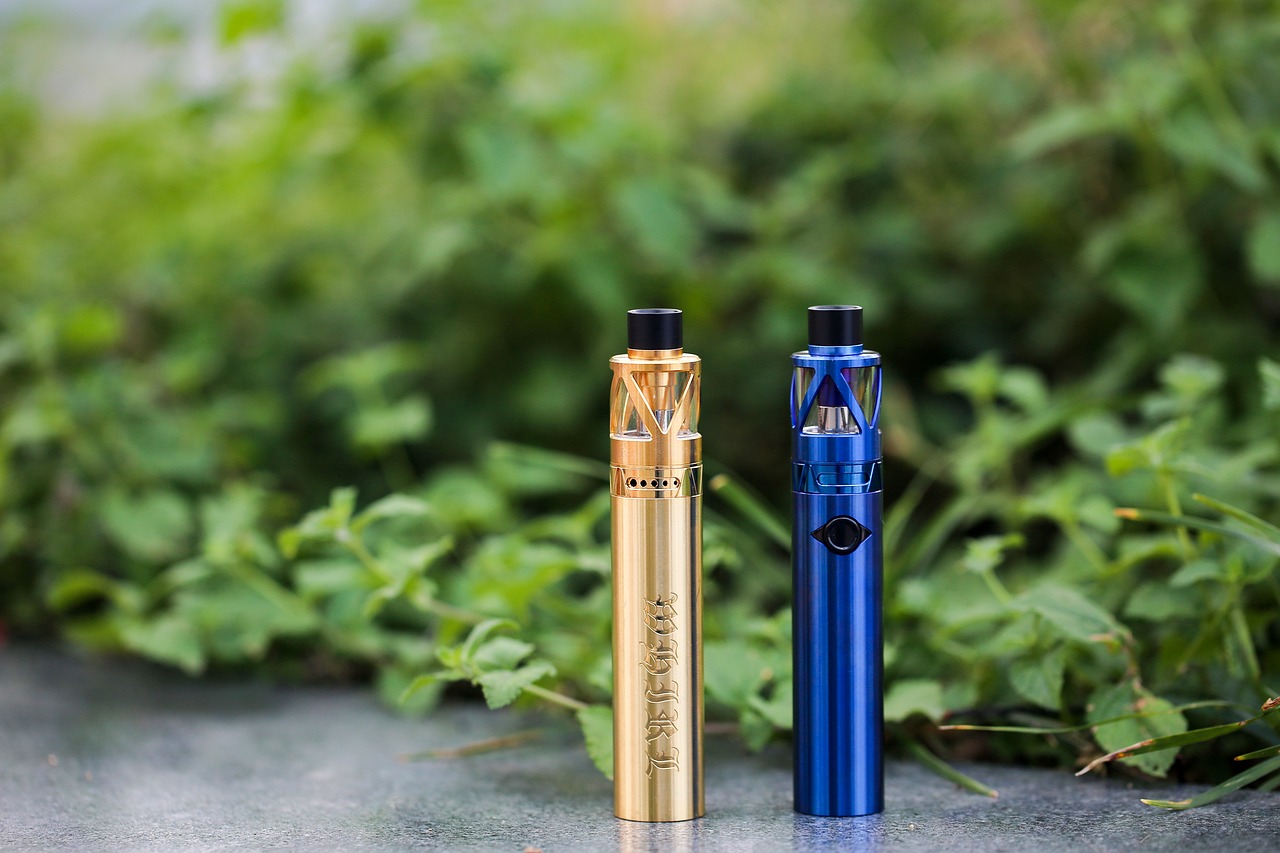 [Speaker Notes: Vasemmalla nuuskapusseja,  oikealla yhdenlainen sähkötupakka (vape).]
Päihdetaulukko
[Speaker Notes: Alle 18-vuotiailta on kaikki päihteet kielletty.
K-18 Nikotiinituotteet, miedot alkoholijuomat. Nuuska on poikkeus, sen käyttö on laillista täysi-ikäisille. Nuuskan myynti, ostaminen ja lahjoittaminen on kuitenkin Suomessa kielletty. 
K-20 Väkevät alkoholijuomat.
Ulkomailta tilatut sähkötupat (eli lähes kaikki joita nuorilla on hallussa) ovat laittomia, koska nikotiinin määrä ylittää lain salliman 20mg.]
Päihdefaktat
www.kahoot.it

Kirjaudu peliin OMALLA etunimellä.
[Speaker Notes: https://create.kahoot.it/share/paihdetieto-5-6-lk/0212cbe5-87bf-4b2c-b01c-a342609beebf 

Ylläolevasta linkistä pääsee julkiseen päihdetieto Kahootiin jota voi käyttää oppitunneilla. 

Vastaukset kysymyksiin:

Tarua. Sähkötupakan ikäraja on 18 vuotta. Sillä ei ole merkitystä sisältääkö sähkötupakka nikotiinia vai ei
Totta. Nuuskaa ja nikotiinipusseja käytetään huulen alla, josta nikotiini imeytyy elimistöön. Riskinä on suun limakalvojen rikkoutuminen ja tulehdukset, nikotiinimyrkytys, sekä myös yhteys suun alueen syöpiin.
Nikotiini. 
Kaikki vastaukset ovat oikein.
Totta. Tutkimuksissa myös nikotiinittomista vape-nesteistä on löydetty isojakin määriä nikotiinia. 
Kaikki vastaukset ovat oikein.
Totta. Päihteissä aine addiktoi. Muussa toiminnassa kyse on hyvänolon tunteesta kun dopamiinia erittyy.
Totta. Yhdessä voidaan käydä läpi miten monella tavalla alkoholi aiheuttaa kuolemantapauksia Suomessa. Yleisimpiä syitä ovat rattijuopumukset, onnettomuudet, hukkumiskuolemat, terveyshaitat, myrkytykset jne.
Tarua. Seuraavassa diassa on video, jossa vapen haitoista kerrotaan. Vapen makunesteistä muodostuu myrkyllisiä yhdisteitä höyrystettynä.
Totta. Pitkäkestoinen säännöllinen päihteidenkäyttö aiheuttaa aina riippuvuuden. Se miten nopeasti, on kuitenkin yksilöllistä. Tämä aihe on 2. tunnin alussa jolloin asiaan voi palata.]
Ylen uutinen 2023
[Speaker Notes: YLE:n uutinen, tutkimus sähkötupakan haitoista 2023.]
Kieltäytyminen
Siirrytään pienryhmiin opettajan johdolla.
Jokainen ryhmä saa aiheen joka pitää "myydä" muille ryhmäläisille, eli saada ylipuhuttua muut kokeilemaan kyseistä päihdettä. Muut keksivät erilaisia tapoja kieltäytyä. Välillä vaihdetaan osia.

Lopuksi keskustellaan oliko kieltäytyminen helppoa vai vaikeaa ja miten voi kieltäytyä jos tarjoaja on tuttu/vieras.
[Speaker Notes: Keskustelussa on tärkeää nostaa esille väkivallan uhka. Eli korostaa ettei koskaan vie/hajota toisen omaisuutta. 
Hyvä toimintatapa: kieltäydy, poistu tilanteesta, kerro aikuiselle. 
Kieltäytymiseen ei ole väärää tapaa, kunhan siihen ei liity uhkailua, varastamista tai väkivaltaa. 
Aina oma turvallisuus edellä kaikissa tilanteissa!]
Pohdintaa päihteiden vaikutuksista
2. Tunti
Turun kaupungin ehkäisevän päihdetyön Selvästi JEES! -projekti 2023-2025, Sanna Tahko & Kristiina Helenius. 
Lähteet: 
Terveyden- ja hyvinvoinninlaitos
Ehyt ry
Päihdelinkki
Päihdetaulukko
[Speaker Notes: Alle 18-vuotiailta on kaikki päihteet kielletty.
K-18 Nikotiinituotteet, miedot alkoholijuomat. Nuuska on poikkeus, sen käyttö on laillista täysi-ikäisille. Nuuskan myynti, ostaminen ja lahjoittaminen on kuitenkin Suomessa kielletty. 
K-20 Väkevät alkoholijuomat.
Ulkomailta tilatut sähkötupat (eli lähes kaikki joita nuorilla on hallussa) ovat laittomia, koska nikotiinin määrä ylittää lain salliman 20mg.]
Päihdetaulukko
[Speaker Notes: Alle 18-vuotiailta on kaikki päihteet kielletty.
K-18 Nikotiinituotteet, miedot alkoholijuomat. Nuuska on poikkeus, sen käyttö on laillista täysi-ikäisille. Nuuskan myynti, ostaminen ja lahjoittaminen on kuitenkin Suomessa kielletty. 
K-20 Väkevät alkoholijuomat.
Ulkomailta tilatut sähkötupat (eli lähes kaikki joita nuorilla on hallussa) ovat laittomia, koska nikotiinin määrä ylittää lain salliman 20mg.]
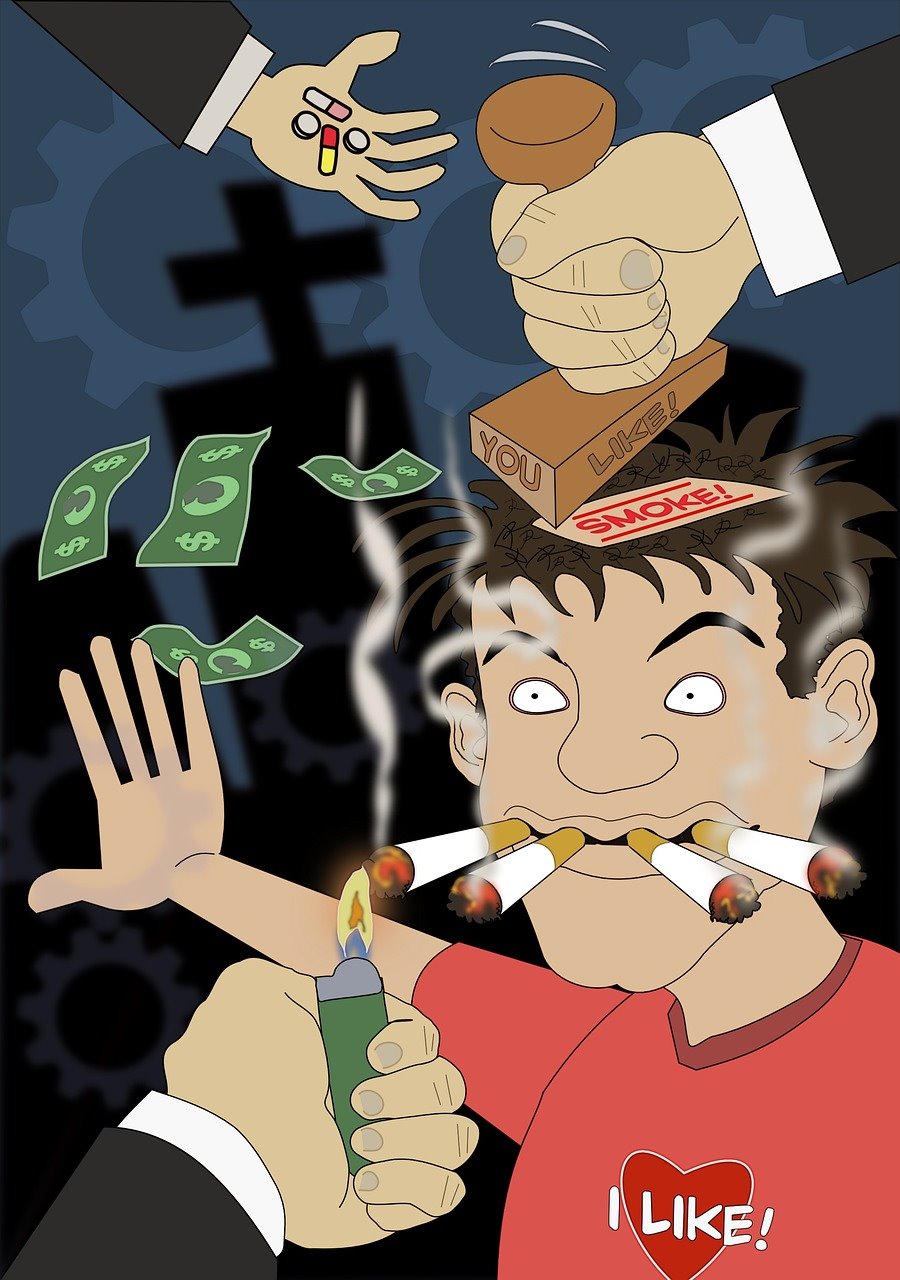 Riippuvuus
Mitä riippuvuus on?​
Mistä voi tulla riippuvaiseksi?​
Miten riippuvuus vaikuttaa elämään?

Fyysinen riippuvuus – syntyy kaikille, jos käyttää  päihdettä riittävän pitkäkestoisesti. 
Psyykkinen riippuvuus – mahdollista syntyä jo ensimmäisellä kerralla.
Sosiaalinen riippuvuus.
[Speaker Notes: Riippuvuus (addiktio) on pakonomainen tarve johonkin toimintaan tai aineeseen. 
Riippuvaiseksi voi tulla mistä tahansa asiasta, joka tuottaa hyvää oloa. Päihteiden lisäksi esim. kahvi, urheilu, puhelin, pelit, sokeri, energiajuomat yms.

Dian kuvasta voidaan poimia asioita mitä oppilailla siitä nousee mieleen. 
Hyviä poimintoja ovat esim. rahanmeno, joku muu tarjoaa (mahdollistaminen), risti taustalla (kuoleman mahdollisuus). Tärkeää nostaa esille leimautuminen (esim. puhe nisteistä, juopoista ym.) ja jokaisen ihmisen ihmisarvo. 
Voi todeta, että varmasti kukaan riippuvuudesta kärsivä henkilö ei ole oppilaiden ikäisenä suunnitellut, että heidän tulevaisuutensa on sellainen kuin se on. 

Fyysinen riippuvuus päihteistä aiheutuu aina päihdyttävästä aineesta. Tästä johtuen pitkäkestoisesti päihdettä käyttäessä jää riippuvaiseksi. 
Psyykkinen riippuvuus on voimakas tarve hakea hyvää oloa.
Sosiaalinen riippuvuus on usein riippuvuus ryhmästä. Tämä liittyy usein kaveripaineeseen ja sen tuomiin päihdekokeiluihin.]
Riippuvuus
Pakonomainen tarve johonkin päihdyttävään aineeseen tai toimintaan.​

Psyykkinen tai fyysinen tila tuottaa hetkellistä mielihyvää.​

Perintötekijät, lapsuuden ja nuoruuden kokemukset, stressi ja kriisitilanteet elämässä voivat vaikuttaa siihen, miten helposti ihminen jää riippuvaiseksi. 

Riippuvainen ihminen ei aina itse tunnista tai myönnä riippuvuuttaan.​

Vakava riippuvuus on sairaus.

Riippuvuuksien haittoja voivat olla esim. terveydelliset haitat, ihmissuhteet kärsivät, taloudelliset haitat (esim. päihteiden hankkiminen, rahapelaaminen).
[Speaker Notes: Tärkeä myös muistuttaa, että riippuvuutta voi olla myös lievää, jolloin ei ole tarve huolestua vakasti (esim. omien vanhempien tupakointi).
Milloin riippuvuus sitten on vakava? Kun riippuvuutta aiheuttava asia menee muiden tärkeiden asioiden edelle ja elämä pyörii riippuvuuden aiheuttajan ympärillä.]
World cafe -harjoitus
Jakaudutaan 4. ryhmään.
Jokaiselle ryhmälle jaetaan paperi, johon on kirjoitettu päihdeteemainen kysymys. Aikaa vastata on 3-4 minuuttia. Ajan loppuessa kysymykset siirretään seuraavalle ryhmälle. Jokainen ryhmä vastaa jokaiseen kysymykseen.
Tarkoituksena on kirjoittaa paperiin ryhmän mielipiteitä kysymyksestä, tietoa ei tarvitse etsiä.
Ryhmien vastattua kaikkiin kysymyksiin, ryhmät esittelevät tuotokset luokalle. Keskustellaan vastauksista yhdessä.
Julisteet voi jättää halutessaan esim. luokan seinälle muistuttamaan aiheesta.
[Speaker Notes: Tehtävään voi valita ryhmälle sopivia kysymyksiä tämän hetken ilmiöihin liittyen. Hyväksi todettuja kysymyksiä on esimerkiksi: Mikä on parasta meidän luokassa? Miksi jotkut nuoret käyttävät päihteitä? Miten päihteidenkäyttö voi vaikuttaa tulevaisuuteen? Miten päihteidenkäyttö voi vaikuttaa käyttäjän läheisiin? Miten voin kieltäytyä jos minulle tarjotaan päihteitä? 
Jos ryhmätyöskentely ei ole mahdollista, voidaan kysymyksiin vastata yksilöinä tai parityönä.
Kysymyksen voi kirjoittaa paperin keskelle, vihkon otsikoksi, tai halutessaan voi tulostaa tekstin visuaaliselle pohjalle, jolloin tuotokset voi jättää esim luokan seinälle esille.]
Päihdeongelmilta suojaavia tekijöitä
Läheiset välit perheeseen/muuhun luotettavaan aikuiseen. 
Terve itsetunto, myönteinen minäkuva. 
Osallisuuden tunne (esim. harrastus, kaverit, koulu, työ, perhe, peliporukka). 
Vahvat tunne- ja sosiaaliset taidot.
Onnistumiset ja positiivinen palaute. 
Lähiyhteisön vastuullinen suhtautuminen päihteisiin.

Yllämainittujen asioiden puute ei tarkoita että nuori päätyy päihteiden käyttäjäksi, mutta riski on suurempi.
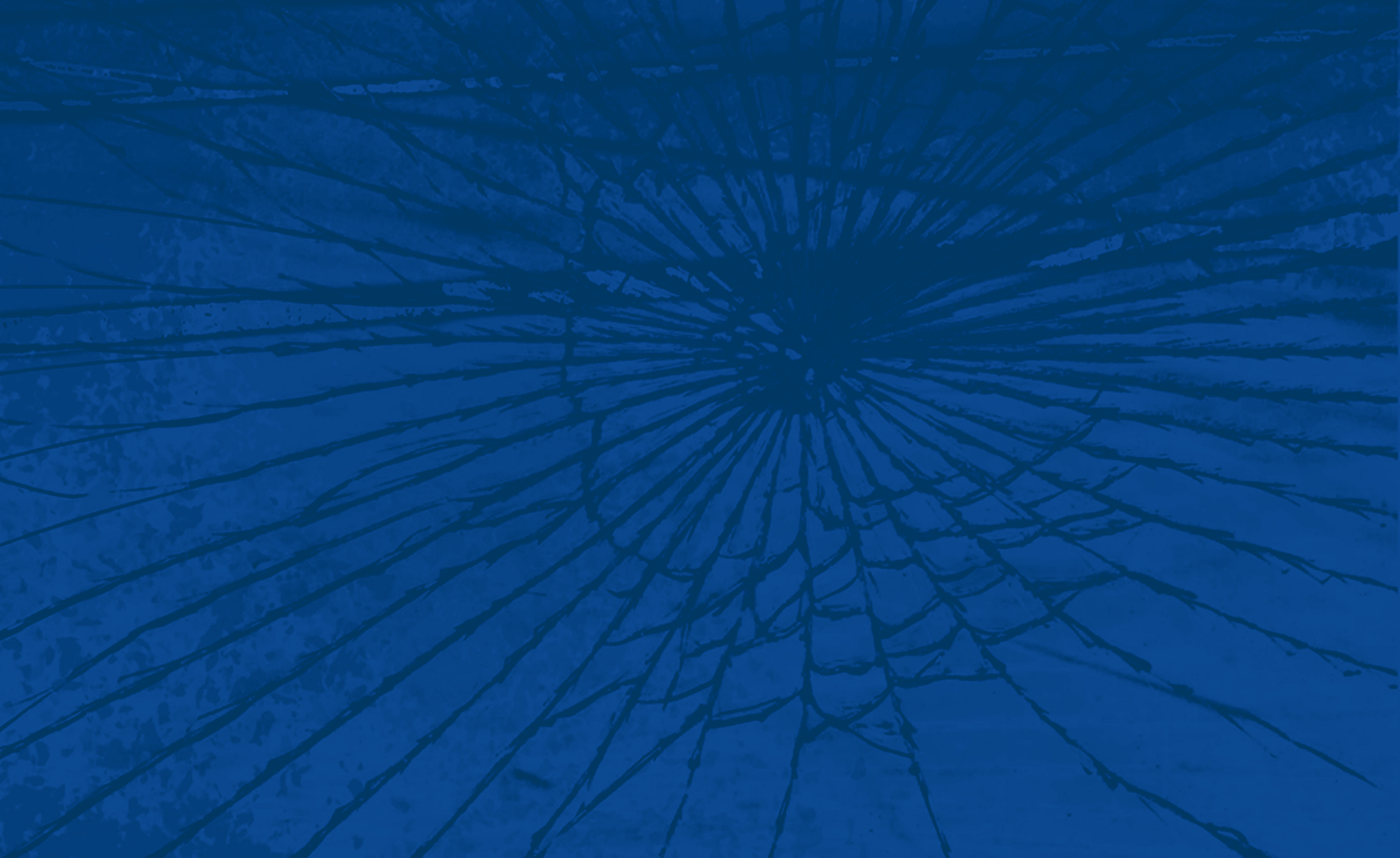 Rikos(ko)5-luokkien Laillisuuskasvatustunti
Laillisuus
Itsetunto
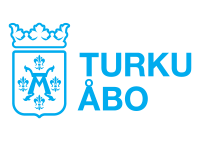 Saara Juutinen, Alvin Koskinen, Laura Kiviranta, Paula Mäkelä ja Reetta Vainio
Etusivu - Rikosuhripäivystys (riku.fi)
Sua varten somessa
Rikoslaki 39/1889 - Ajantasainen lainsäädäntö - FINLEX ®
Rikosten kirjo on laaja - tieto auttaa estämään rikoksia - Poliisi
Vahvista mielenterveyttä - MIELI ry
Case-tehtävä kirjasta Konstaapeli Daniel tässä, moro! (Kalejaiye, Daniel, 2022)
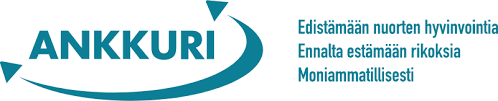 [Speaker Notes: Tänään aiheina:  
itsetunto
laillisuusasiat]
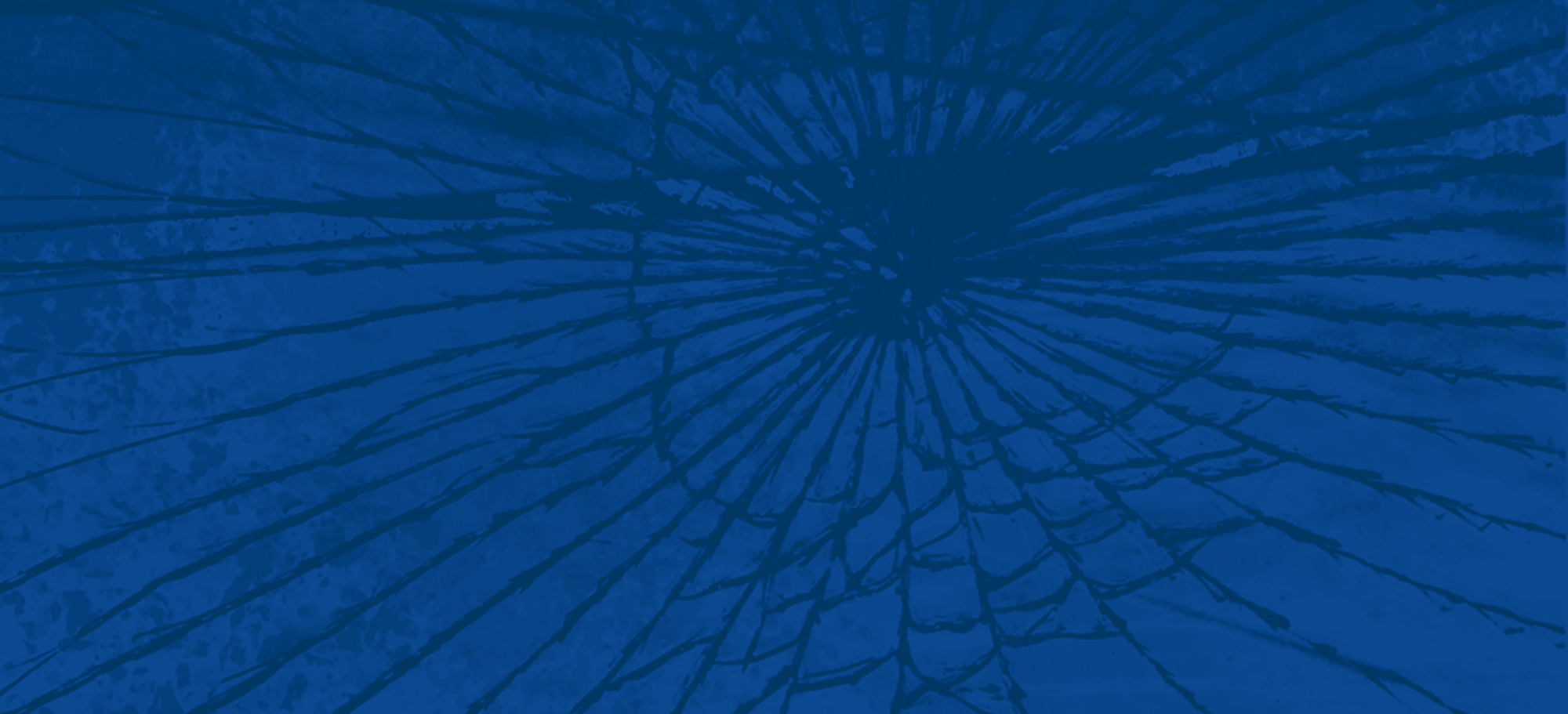 Turvallisuudesta
Lain mukaan alle 18-vuotias on lapsi ja lapsia tulee suojella kaikenlaiselta kasvua ja kehitystä vaarantavalta toiminnalta.
= Aikuisten vastuu.
Lapsella on oikeus saada ikätasoistaan tietoa maailmasta.
= Lapsen vastuulla on ottaa oppia maailmasta.
Yhdessä tavoitetaan parempaa todellisuutta.
       = Jokaisella on oikeus olla turvassa ja rauhassa.
Vahingonkorvausvastuu
Huom. Korvausvelvollisuus on kaiken ikäisillä!
[Speaker Notes: Sisäministeriö kertoo että suurin osa suomalaisista kokee elämänsä turvalliseksi, siitäkin huolimatta että joskus voi tuntua siltä että uutisissa on paljon ikäviä asioita. 
Kuitenkin perusturvallisuus on Suomessa vielä onneksi hyvällä tasolla ja yhdessä yhteiskuntana meillä on jokaisella mahdollisuus vaikuttaa turvallisuuteen tietämällä itse miten saa toimia ja mikä on kiellettyä.]
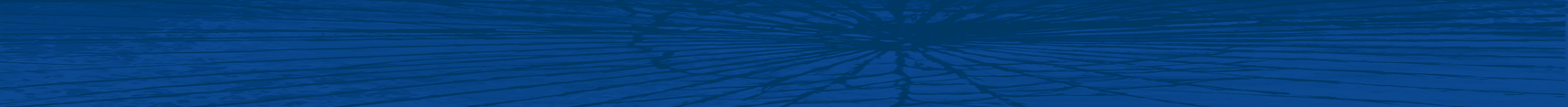 Alle 15-vuotias rikoksentekijänä
Vahingonteko (youtube.com)
Kiusaaminen (youtube.com)
[Speaker Notes: Alle 15 vuotias ei saa rikosrekisteriä ja esitutkintaa ei jatketa mutta aina tehdään lastensuojeluilmoitus ja jos kyseessä on isot vahingonkorvaukset, asia voidaan käsitellä siviilioikeudessa riita-asiana.
Asiaa voidaan selvittää myös sovittelun kautta. 
Vahingonkorvaukset voivat siirtyä odottamaan jopa sitä kunnes pääset töihin. 
Katsokaa oheiset videot.]
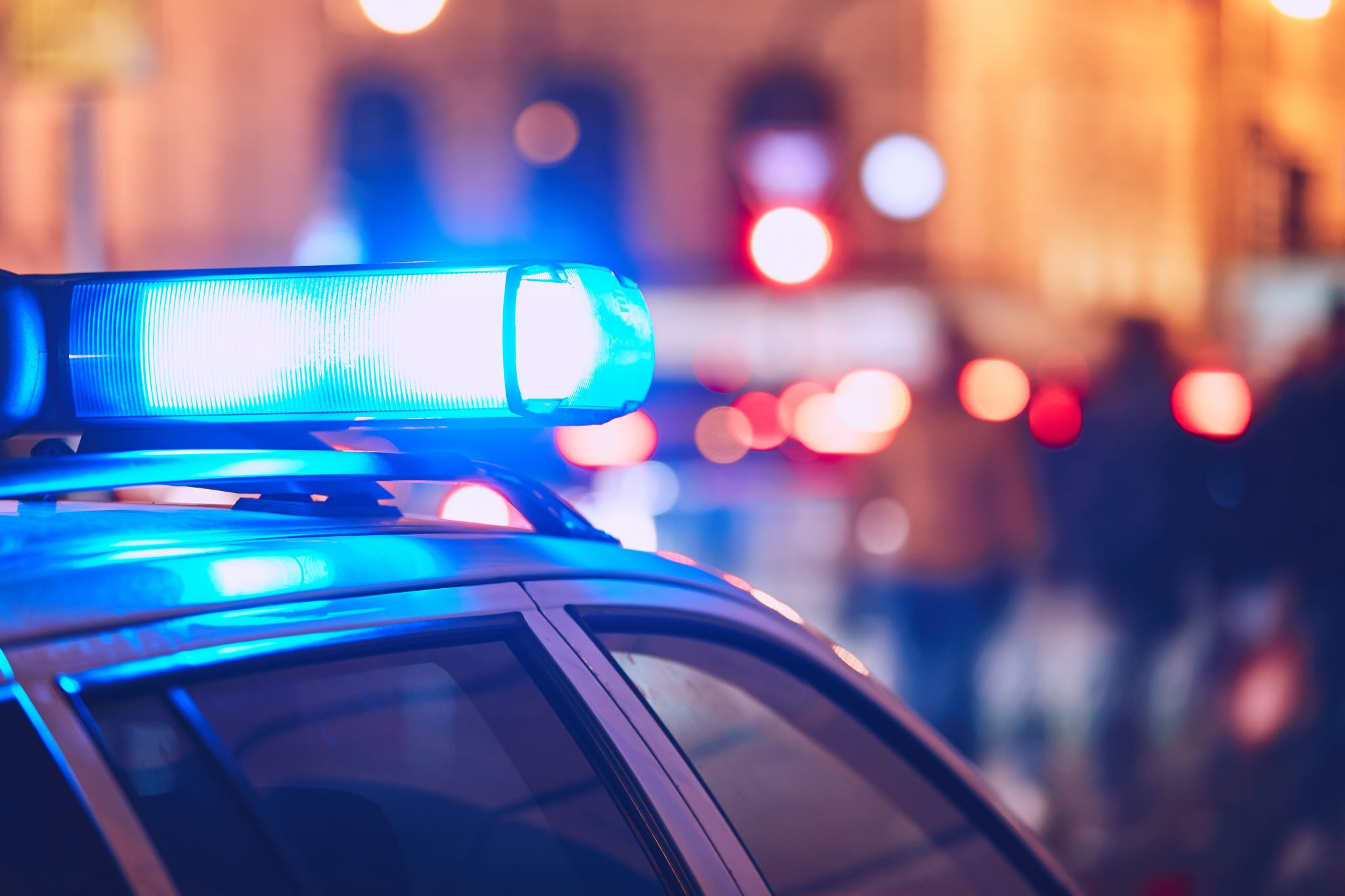 Tehtävä: Ryhdy rikostutkijaksi
[Speaker Notes: Tässä ryhmätehtävässä opettaja lukee seuraavan dian tarinan mikä perustuu tositapahtumiin. 
Kun opettaja on saanut tekstin luettua ääneen, jaetaan oppilaat noin 3-5 hengen ryhmiin pohtimaan mitä rikoksia tarinassa on tapahtunut. 
Kun oppilaat ovat ryhmissä ratkoneet rikoksia ja niitä on käyty yhteisesti läpi niin klikkaamalla 2 kertaa seuraavasta diasta näyttöön ilmestyy oikeat vastaukset.]
Tarina Tomista ja Matista. 5-luokkalaiset pojat ovat kesälomalla ja pelaavat haastepeliä, missä keksitään toiselle haasteita, joita toinen ei uskaltaisi tehdä.
Poikien peli alkaa pilasoitoista tuntemattomiin numeroihin ja törkeyksien huutamisesta kadulla, mutta yltyy haaste toisensa jälkeen. Matti päättää keksiä tehtävän, josta Tomi kieltäytyisi varmasti. ”Et varmasti uskalla varastaa viittä karkkipussia kaupasta!” Tomin silmät pyöristyvät ja hän hiljenee hetkeksi, mutta sanoo uhmakkaasti: ”No katotaan!” Pojat menevät hermostuneina kyläkaupalle ja astelevat karkkihyllylle. Matti pitää silmät auki vartioiden varalta, ja Tomi nappaa karkkipussit syliinsä. Sitten Tomi ampaisee kaupasta ulos Matti kannoillaan.
Heti oven ulkopuolella vastaan tulee vartija, joka tajuaa välittömästi poikien juonen ja käskee heitä pysähtymään. Tomi ja Matti katsovat toisiaan, nyökkäävät ja hajaantuvat vartijan karistamiseksi. Tomi pääsee karkkipusseineen karkuun, koska vartija lähtee juoksemaan Matin perään. Muutaman askeleen jälkeen Matti ymmärtää, ettei tule pääsemään vartijaa pakoon, onhan kyseessä kuitenkin aikuinen mies. Matti vilkuilee paniikissa pakoreittejä ja huomaa viereisellä leikkikentällä leikkivien lasten pyörät maassa. Matti kiihdyttää vauhtia pyöriä kohti, nostaa niistä yhden, hyppää pyörän selkään ja polkee täyttä vauhtia. Kuin ihmeen kaupalla kumpikin pojista pääsee vartijalta karkuun. Kotona odottavat kuitenkin vihaiset vanhemmat, sillä kauppias on tunnistanut pojat jo heidän astuessaan sisään kauppaan ja soittanut heidän vanhemmilleen.
Rikoslaki luku 28 §1 
Varkaus (Matti varastaa polkupyörän)
Rikoslaki luku 28 §3​
Näpistys (Pojat näpistävät karkkeja kaupasta)​
[Speaker Notes: Voidaan vielä lopuksi miettiä mitä eroa on varkaudella ja näpistyksellä.]
Vahva itsetunto
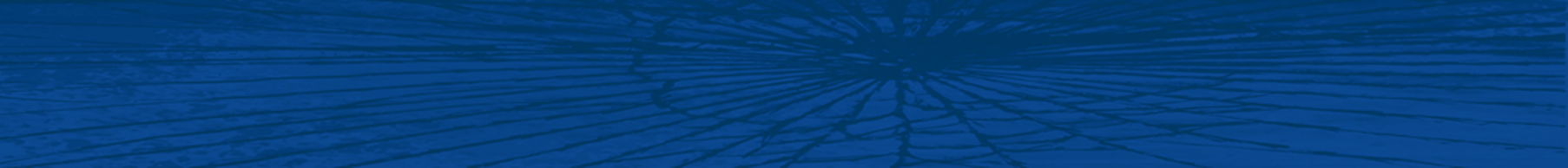 Minkälaisissä tilanteissa sanot yleensä EI?

Onko sinun helppoa sanoa EI?

Milloin EI:n sanominen on vaikeeta?

Onko EI helppo tai vaikea sanoa somessa?


Kysymykset: suavartensomessa
Helpottaa kavereiden saamista.
Helpottaa vaikeissa tilanteissa jaksamista.

On helpompi sanoa EI.
On helpompi tsempata myös kaveria.

Lisää turvallisuuden tunnetta.
Lisää onnellisuuden kokemista.
Lisää itsensä arvostamista.
[Speaker Notes: Edellisen tehtävän kakku pitää sisällään asioita jotka tekevät elämästä mielekkäämpää ja helpottavat sitä. Nämä asiat puolestaan parantavat myös itsetuntoa. Esimerkiksi vaikeudet on helpompi sietää kun itsetunto on hyvä, kavereiden kanssa on helpompi toimia hyvällä itsetuntemuksella, itseensä on helpompi luottaa ja uskaltaa kokeilla uusiakin asioita ja uskaltaa sanoa huonoille jutuille rohkeammin EI.
Itsetuntoa harvemmin itsessään treenataan tai kehitetään, vaan se muodostuu ja paranee kokemuksien, tekojen ja onnistumisien kautta. 
Hyvä itsetunto auttaa nousemaan aina uudestaan jaloilleen vaikka elämä heitteleekin.]
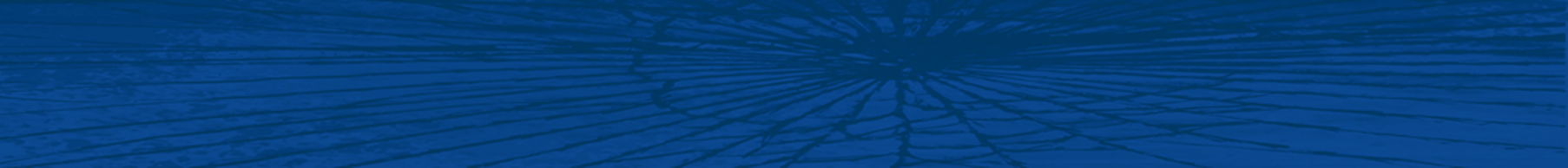 Hyvän elämän kakku!
Mieti tärkeitä ja hyviä asioita mitkä tekevät mielestäsi elämästä hyvää ja tärkeää.

Kirjoita kakun kerroksiin näitä asioita niin paljon kuin keksit! (voit myös värittää kakun!)

Nämä hyvät asiat lisäävät myös itsetuntuoasi, joka puolestaan suojaa elämässä (Tärkeää!)
[Speaker Notes: Jaetaan monisteet oppilaille missä on täytekakku (Löytyy diasta 10). 
Jokaiseen kerrokseen on tarkoitus kirjottaa oppilaalle tärkeitä asioita ja kivoja juttuja omassa elämässä, tai mitä omaan elämään toivoisi.  (harrastukset, perhe, omat hyvät ominaisuudet)
Kakun voi värittää halutessaan ja voi myös piirtää lisää kerroksia.]
Mistä apua eri tilanteisiin?
RIKU.FI
Rikosuhripäivystys 116 006 palvelee suomeksi ma–pe kello 9–20. (maksuton + anonyymi) RIKU-Chat nettisivuilla.
MLL.FI
MLL Lasten ja nuorten puhelin 116 111 maanantaista perjantaihin kello 14–20, lauantaisin ja sunnuntaisin kello 17–20 (maksuton + anonyymi)
Ehyt.fi
EHYT ry:n päihdeneuvonta Puhelinnumero: 0800 900 45​ (maksuton + anonyymi + aina voi soittaa)
112-Sovellus (palveluneuvonta, tiedonhaku)
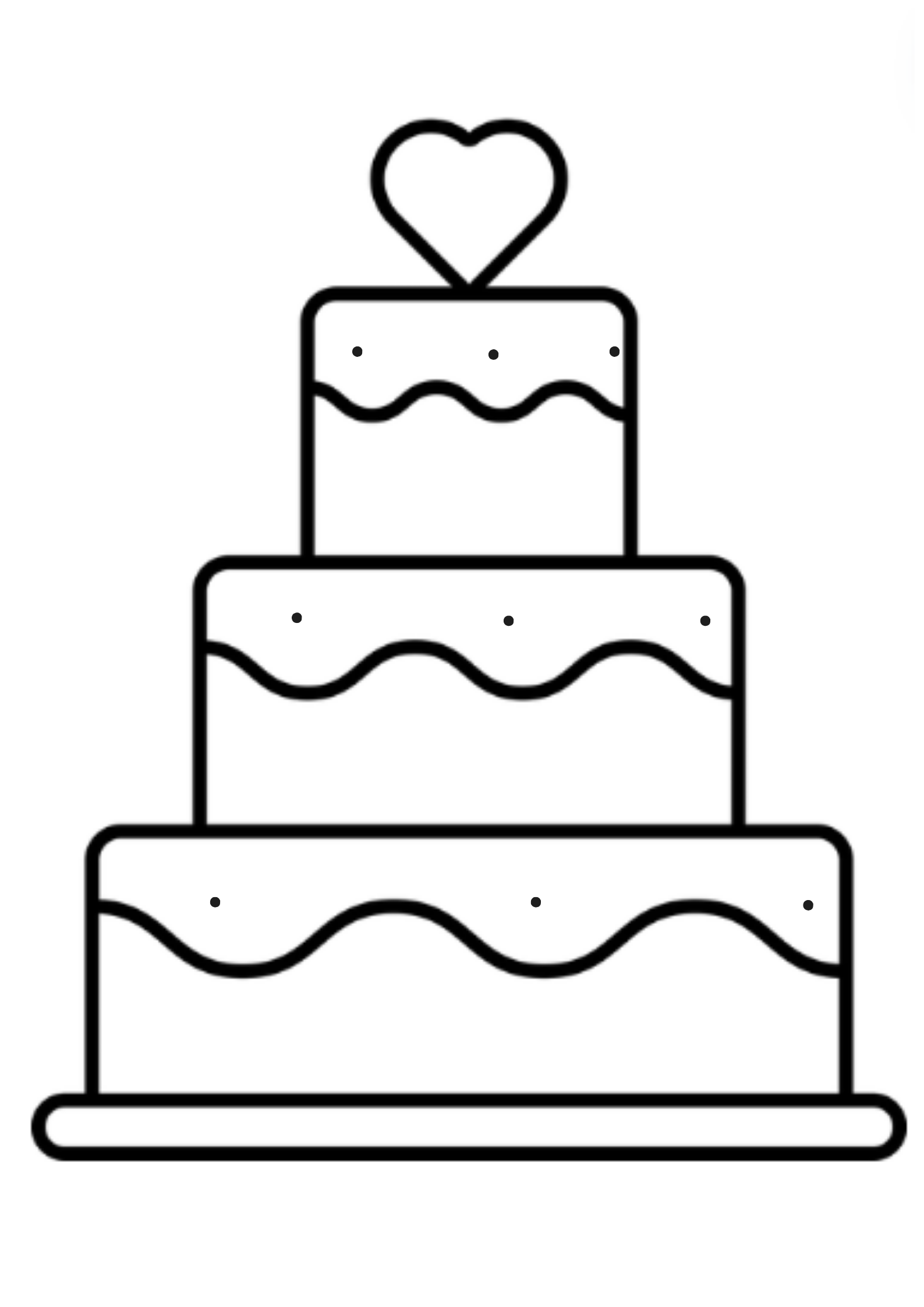 Tulostettava